С НОВЫМ УЧЕБНЫМ ГОДОМ !!!
Давайте смеяться, 
Давайте дружить, 
Давайте учиться, 
И весело жить!!!
Кто в школе главный ?
Вот какой загадкой яВсех вас озадачу:Он не меньше чем семьяДля детишек значит.Им расскажет обо всем,Что его ни спросят,Для него особый домОткрывает осень.Скоростей и шума тамОн ограничитель.Угадать не сложно нам,Кто же он?

(Учитель)
2010 год объявлен Президентом Российской Федерации годом Учителя. Как вы думаете, почему именно этой профессии посвящен целый год?
Если б не было учителя,То и не было б, наверное,Ни поэта, ни мыслителя,Ни Шекспира, ни Коперника.И поныне бы, наверное,Если б не было учителя,Неоткрытые АмерикиОставались неоткрытыми.И не быть бы нам Икарами,Никогда б не взмыли в небо мы,Если б в нас его стараньямиКрылья выращены не были.Без его бы сердца доброгоНе был мир так удивителен.Потому нам очень дорогоИмя нашего учителя!
Какими качествами должен обладать учитель ?
любить и уважать своих учеников;
быть добрым, душевным, отзывчивым ко всем окружающим.
Вот и лето пролетело, все вы отдохнули. Интересно, всё ли вы помните, ничего ли не забыли? Вот сейчас мы это и проверим.
Переставьте буквы и получите новое слово

Орфьптел
(портфель)
Бкинчеу
(учебник)
Нилейка
(линейка)
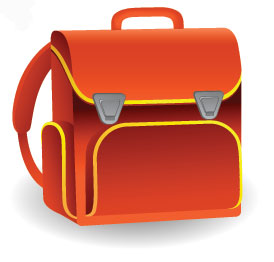 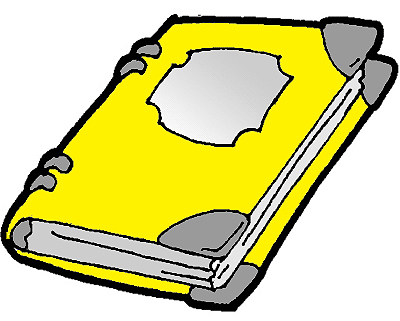 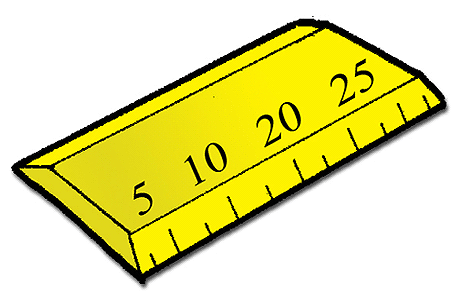 А как у нас с математикой? Не забыли?
Сколько треугольников?
Задачи - шутки
В комнате веселилось 47 мух. Дядя Гоша открыл форточку, размахивая полотенцем, выгнал из комнаты 12 мух. Но прежде, чем он успел закрыть форточку, 7 мух вернулось обратно. Сколько мух теперь веселится в комнате?
  (32)
 Коза Люська забодала забор, который держался на 7 столбиках. 3 столбика упали вместе с забором, а остальные остались торчать самостоятельно. Сколько столбиков торчат самостоятельно?
(4)
СПОРТИВНЫЕ ЗАГАДКИ
Силачом я стать хочу.Прихожу я к силачу:- Расскажите вот о чем - Как вы стали силачом?Улыбнулся он в ответ:- Очень просто. Много летЕжедневно, встав с постели,Поднимаю я ...
(гантели)
Две ноги кленовыеПодошвы двухметровые:На них поставил две ногиИ по большим снегам беги.
(лыжи)
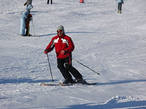 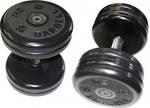 Исправь ошибки
Листопад
Лис, точна терим распесной,
Леловый, залатой, багряный,
Висёлой, пёстрою стиной
Стаит над светлою паляной.
Бирёзы  желтою резьбой
Блистят в лазури голубой,
Как вышки, ёлочки тимнеют,
А между кленами синеют
То там, то здесь в лестве скозной
Просветы в небо, что оконца.
Вспомним таблицу умножения!!!
ПЯТЬ снарядов пролетелииз ШЕСТИ военных пушек,но попали мимо цели -будто выстрелы хлопушек.Командир весьма встревожен,хоть приходится смириться:если ПЯТЬ на ШЕСТЬ умножим,то промашек – целых
 ТРИДЦАТЬ!
На блюдцах для шести ежатпо шесть сухариков лежат.Но смогут ли они их съесть?Ведь ШЕСТЬЮ ШЕСТЬ -аж 
ТРИДЦАТЬ ШЕСТЬ!
Плавали в озереСЕМЬ лебедей.Смотрели на каждогопо СЕМЬ людей.И гордо думалГлавный Лебедь:"Количество зрителей –
СОРОК ДЕВЯТЬ".
Кошка гуляет по влажной траве.Ветер гуляету нас в голове.В мире гуляет такая молва:ВОСЕМЬЮ ДЕВЯТЬ
СЕМЬДЕСЯТ ДВА!
Что необходимо для хорошей учебы?
Желание
Любознательность
Терпение
Трудолюбие
Усидчивость
Здоровье
Удачи в новом учебном году!!!